Figure 1. Rewarded approach at 1 month (A) and 2 months (B) of age. Time (means of square root values ± SEM) spent to ...
Hum Mol Genet, Volume 18, Issue 20, 15 October 2009, Pages 3914–3925, https://doi.org/10.1093/hmg/ddp334
The content of this slide may be subject to copyright: please see the slide notes for details.
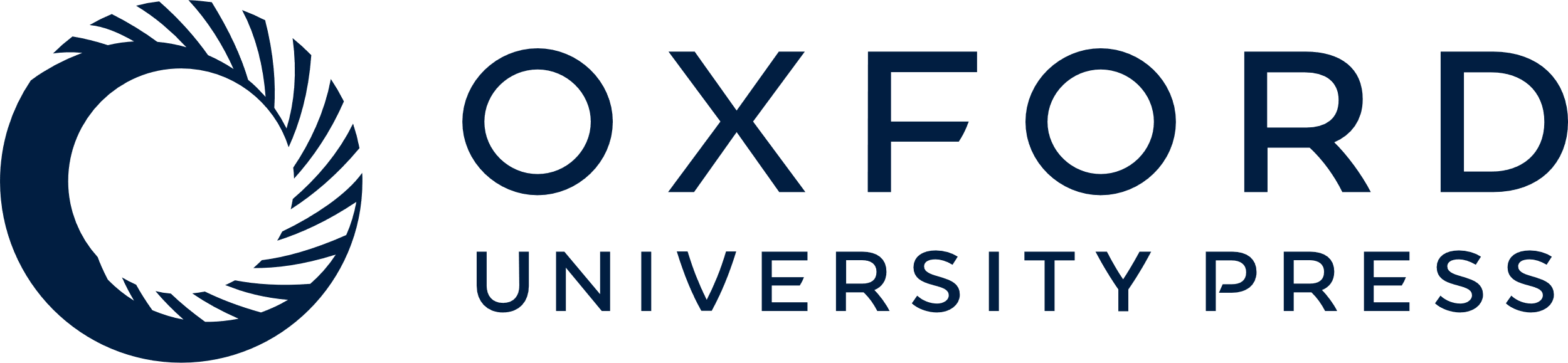 [Speaker Notes: Figure 1. Rewarded approach at 1 month (A) and 2 months (B) of age. Time (means of square root values ± SEM) spent to reach a rewarded goal in the L-maze is shown. Because the homogeneity of variance was violated (Hartley's Fmax = 3469.68, P < 0.01), data were transformed and are presented as square root values. Asterisks indicate statistically significant differences from WT mice at 5% (*) and 1% (**) levels, as determined by Newman–Keuls comparisons. One month group: WT, n = 30; TG, n = 30. Two month group: WT, n = 24; TG, n = 26.


Unless provided in the caption above, the following copyright applies to the content of this slide: © The Author 2009. Published by Oxford University Press. All rights reserved. For Permissions, please email: journals.permissions@oxfordjournals.org]